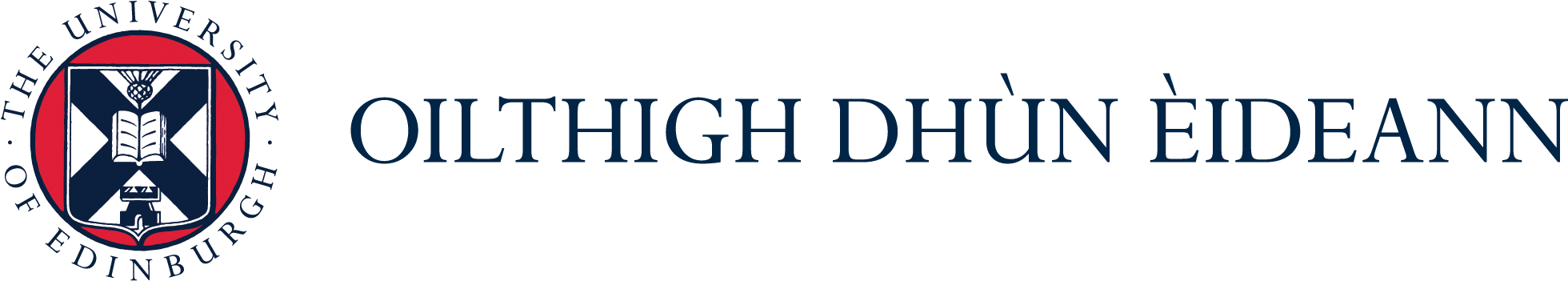 Performance and Applications of the XIA UltraLo-1800 and ICP-MS at Boulby Underground Laboratory
Enhancing material screening capabilities for rare event searches
Sid Ahmed Maouloud, The University of Edinburgh / Boulby Underground Laboratory, 03/10/2024
Introduction to Boulby UnderGround Screening facility (BUGS)
BUGS Facility Overview: The BUGS facility, a beacon of scientific advancement, is a state-of-the-art material screening centre.
Composition:
High Purity Germanium (HPGe) detectors
Radon Emanation System
XIA UltraLo-1800 alpha particle counting systems
Agilent 8900 Triple Quadrupole Inductively coupled plasma mass spectrometer
Comprehensive Screening Capabilities: Together, these systems enable comprehensive material screening, detecting surface and bulk contaminants that could compromise the sensitivity of rare-event searches.
See B. Green poster
See S. Carroll poster
XIA UltraLo-1800: Surface Alpha Screening
XIA UltraLo-1800: Surface Alpha Particle Detection
Key Role in Material Screening: The XIA UltraLo-1800 is designed to detect alpha particles emitted from materials' surfaces. Alpha emissions from contaminants like Po-210, a radon daughter, are a significant source of background in experiments involving rare-event searches.
Operating Principle: Unlike traditional detectors, the UltraLo-1800 uses a low-voltage ionization-mode pulse-shape analysis to distinguish between alpha particles originating from the sample and those emitted from the detector’s components. This results in much lower background rates (up to 50 times lower).
Why This is Important: The ability to detect alpha particles with such high sensitivity means we can screen materials to a higher precision, ensuring lower contamination in rare-event detectors. This technology significantly reduces the risks of background interference from surface emissions.
XIA UltraLo-1800: Calibration and Energy Reconstruction
Calibration Source: The detector is routinely calibrated using a custom-made Po-210 alpha particle source, which emits a 5.304 MeV alpha particle. This ensures that the sensor can accurately measure alpha particles from surface contamination in materials.
Energy Stability: The XIA UltraLo-1800 has demonstrated remarkable stability in energy reconstruction, with less than 0.1 MeV variation over several years. This stability is critical for ensuring accurate and reliable measurements in long-term screening.
Stainless Steel (SS) Sample Tray in XIA UltraLo-1800
Introduction to the SS Tray: The sample tray is an essential component of the UltraLo-1800 detector, holding materials to be assayed. Its material and configuration directly impact the sensitivity of alpha detection.
Key Features of the SS Tray: 
Material: The tray is made of stainless steel, which introduces some background radiation due to inherent alpha emissions.
Configurations: 
Circular tray (700 cm² area) for smaller samples.
Rectangular tray (1800 cm² area) for larger samples.
Background Contribution: Initial background measurements with an empty SS tray revealed a background rate of 1.3 ± 0.04 α/cm²/khr, indicating that the tray contributes to the detected alpha emissions.
Background Reduction and Stability with PTFE Liner
Significant Reduction in Background: The introduction of the conductive graphite-filled PTFE liner drastically reduced background radiation levels in the XIA UltraLo-1800 detector.
Without Liner (SS Tray): 1.3 ± 0.04 α/cm²/khr
With PTFE Liner: 0.15 ± 0.01 α/cm²/khr (a tenfold improvement).
Long-Term Stability of the PTFE Liner: The PTFE liner has proven reliable over several years, maintaining a stable background rate with a standard deviation of just 0.01 α/cm²/khr.
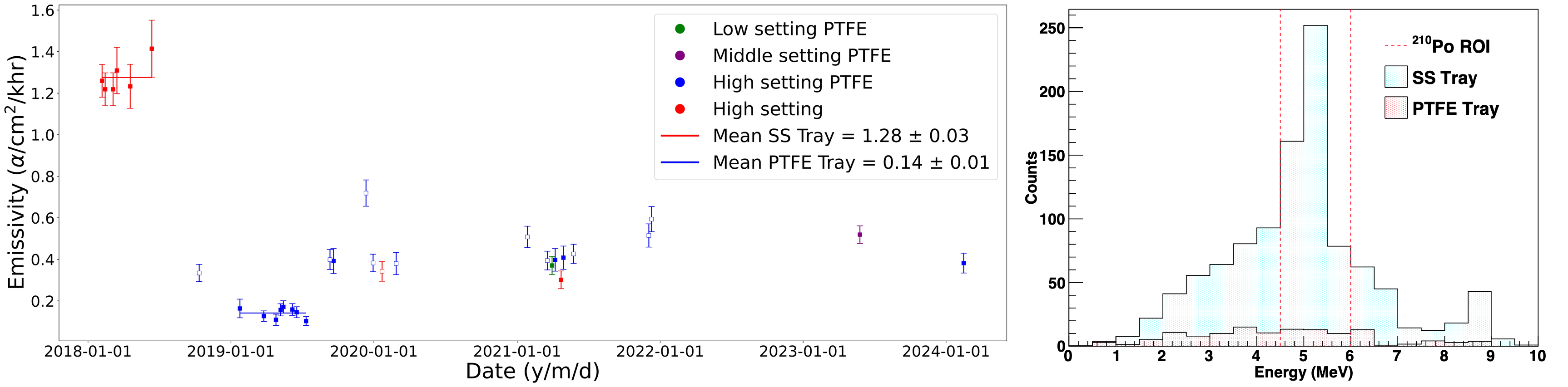 Surface Alpha Emissions and Po-210 Contamination on Copper
Copper Sample Assay: Copper can accumulate Po-210 contamination due to radon exposure. A copper sample was assayed before and after 458 days of radon exposure to quantify contamination.
Results: 
Before Radon Exposure: Po-210 activity: 0.137 ± 0.013 μBq/cm².
After Radon Exposure: Po-210 activity increased to 0.280 ± 0.012 μBq/cm², indicating significant surface contamination due to radon progeny.
Effectiveness of Cleaning Procedures:
IPA Cleaning: Reduced the Po-210 activity slightly to 0.269 ± 0.011 μBq/cm².
Citranox Cleaning: More effective, reducing activity to 0.187 ± 0.007 μBq/cm², showing that acidic cleaning solutions are better at removing surface contamination.
Spectra of energy depositions from alpha particles originating from radon plate-out on a copper sample before exposure to radon-contaminated air (red); after 458 days of exposure (green), after cleaning with an IPA wipe (blue), and following cleaning with Citranox (purple)
The preprint: arXiv:2408.06925
ICP-MS: Precision Bulk Material Analysis
ICP-MS: Precision in Bulk Contamination Detection
Boulby ICP-MS Facility Overview: The Boulby ICP-MS system is housed in an ISO Class 6 cleanroom dedicated to radioassays for rare-event search experiments. The facility uses an Agilent 8900 tandem mass triple quadrupole ICP-MS optimised for ultra-low detection limits.
Setup Features: 
Inert Sample Introduction: The system includes a PFA nebuliser, platinum sampling cones, and a sapphire injector for handling up to 20% v/v acid concentration, including HF.
Sensitivity: Can detect U-238 and Th-232 at parts-per-trillion (ppt) levels.
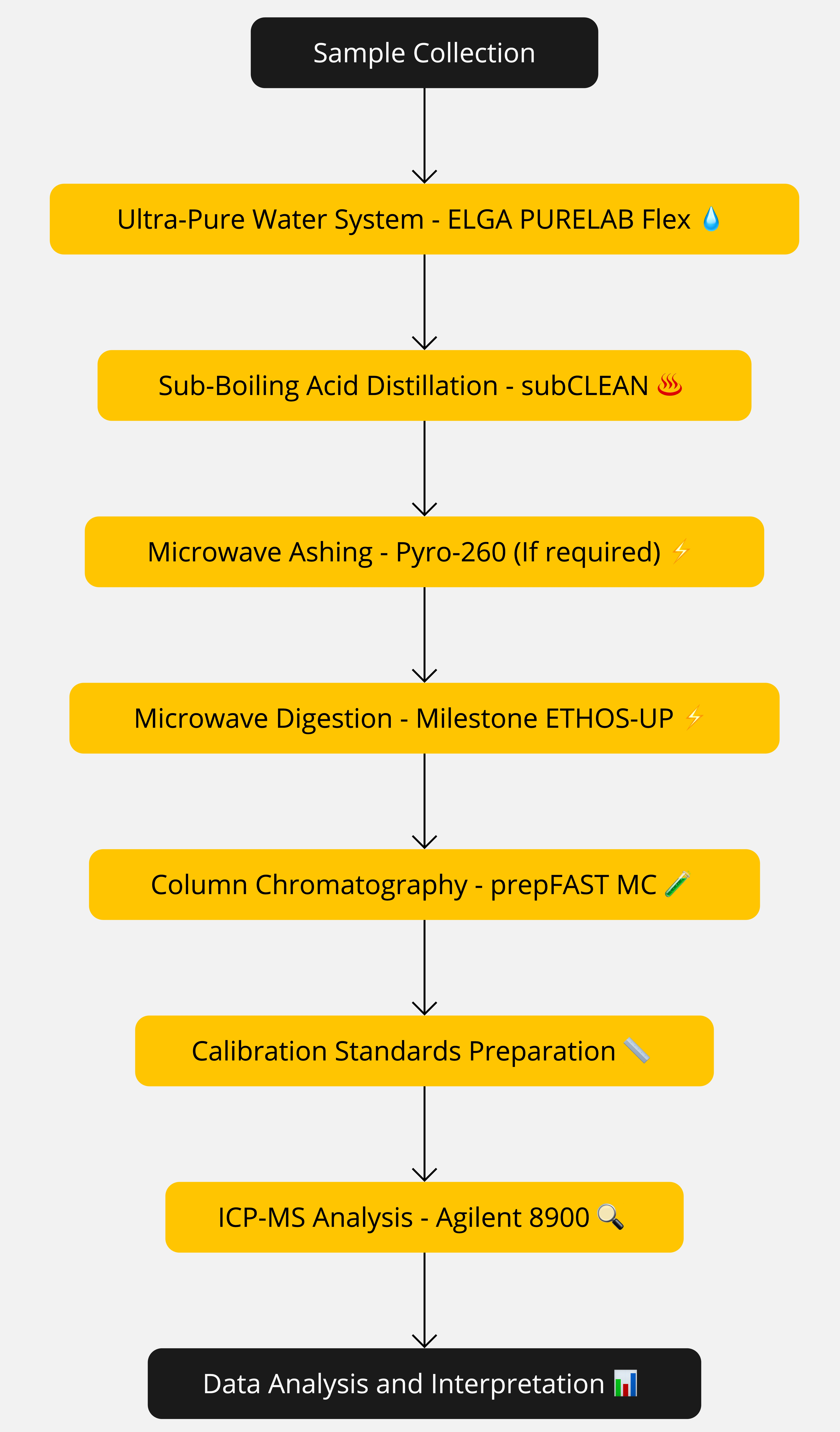 Sample Preparation Infrastructure for ICP-MS at Boulby
Comprehensive Sample Preparation Infrastructure: The Boulby ICP-MS facility is equipped with the latest sample preparation tools to ensure contamination-free, high-precision analysis. These include:
ELGA PURELAB Flex Ultra-Pure Water System: Provides ultrapure de-ionized water (18.2 MΩ.cm), which is essential to prevent contamination from water-borne impurities during sample preparation.
Sub-boiling Acid Distillation (subCLEAN) and Reflux Cleaning (traceCLEAN) Systems: Purifies acids for use in sample preparation, minimizing contamination risks during digestion and elution.
Milestone ETHOS-UP Closed Vessel Microwave Digestion System: Allows for the rapid and clean digestion of samples under high pressure, critical for breaking down resistant materials.
Pyro-260 Microwave Ashing System: Ideal for digesting materials like PTFE, which are resistant to most acids, ensuring complete sample breakdown before ICP-MS analysis.
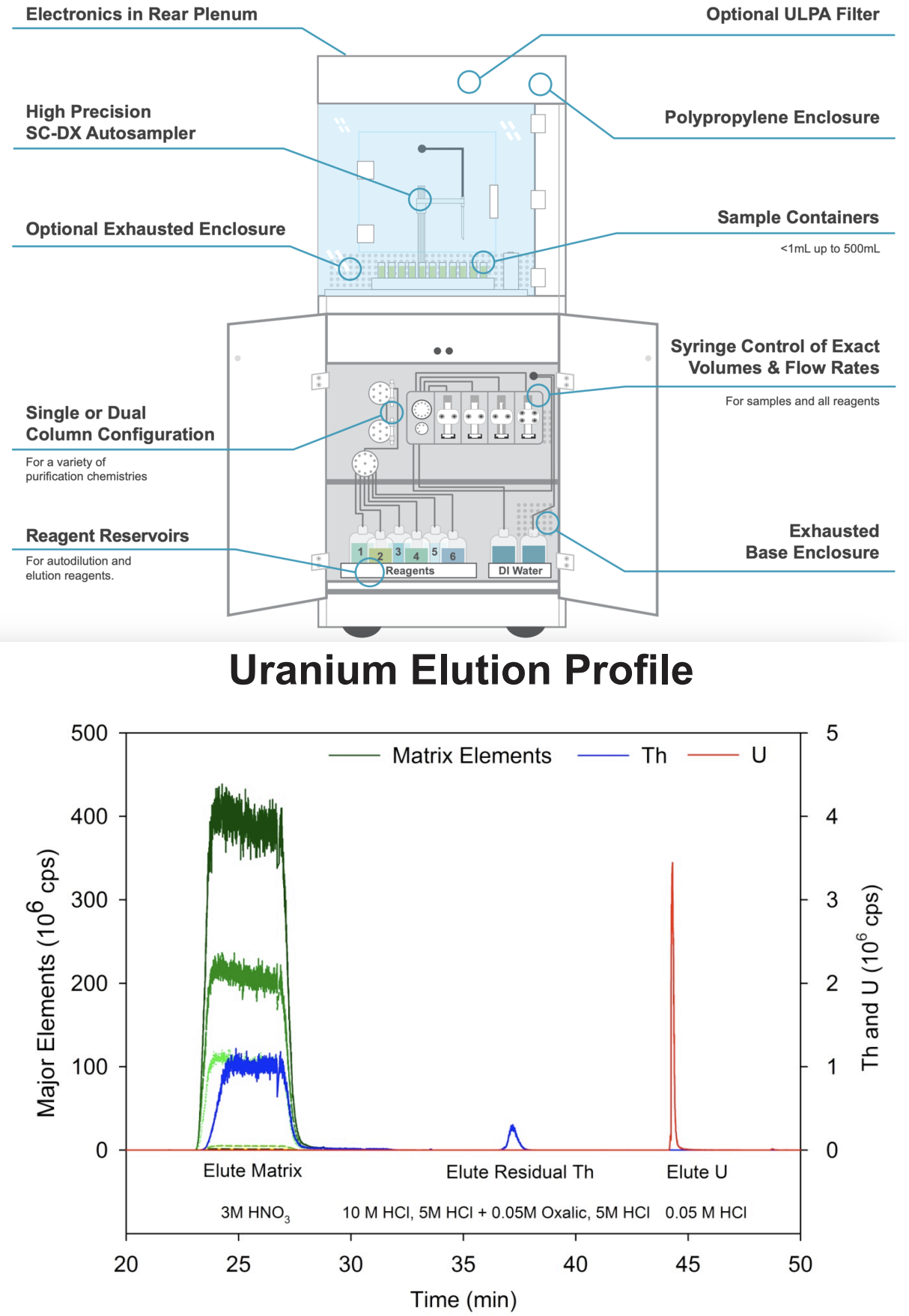 prepFAST MC: Automated Sample Purification for High Throughput Analysis
prepFAST MC: The prepFAST MC is a fully automated low-pressure chromatography system that isolates elements of interest from complex sample matrices. The system eliminates manual sample preparation, automating loading, washing, and elution steps for up to 60 samples.
Key Features: 
Syringe-controlled precision: Ensures accurate sample and reagent flow rates, delivering consistent results.
Flexibility in Sample Types: Compatible with various chemistries and acid concentrations, including hydrofluoric acid (HF).
High Throughput: The prepFAST MC can process up to 60 samples.
Seamless Integration with ICP-MS: The prepFAST MC integrates with the Boulby ICP-MS system, preparing clean samples free of matrix interferences, ready for ultra-sensitive bulk contamination detection.
ICP-MS: Detecting Trace Impurities in Bulk Materials
Early Sensitivity Measurements: The ICP-MS at BUGS has demonstrated detection limits of 10 ppt g/g (Th/U per g of sample) for standard sample digestion and analysis.
Cu Sensitivity: We have achieved 0.1 ppt g/g sensitivity for Cu through manual preconcentration using ion exchange resins.
Automated Preconcentration with prepFAST MC: We commission automated sample preconcentration using the prepFAST MC, targeting repeatable detection of 10 parts-per-quadrillion (ppq) in Cu.
Collaborations: This work is supported by partnerships with UCL, King’s College London, the University of Edinburgh, and Boulby Underground Laboratory.
Conclusion and Future Work
Conclusion: Successfully integrating the XIA UltraLo-1800 and ICP-MS systems at BUGS has significantly enhanced our material screening capabilities, providing crucial surface and bulk contamination analysis. These systems have proven indispensable in reducing background interference, paving the way for more sensitive rare-event searches.
Future Directions:
Increased Sensitivity: Further reduce surface and bulk contamination detection limits to support next-generation experiments like XLZD.
Automated Preconcentration: Fully commission the prepFAST MC system to ensure consistent, automated sample preconcentration, targeting 10 ppq for Cu.
Acknowledgements: We especially thank UCL and King’s College London colleagues for their contributions and support in advancing material screening efforts.
Thank You